ВУК СТЕФАНОВИЋ КАРАЏИЋ
МИЛОШ ТИЈАНИЋ
ВУКСТЕФАНОВИЋ КАРАЏИЋ
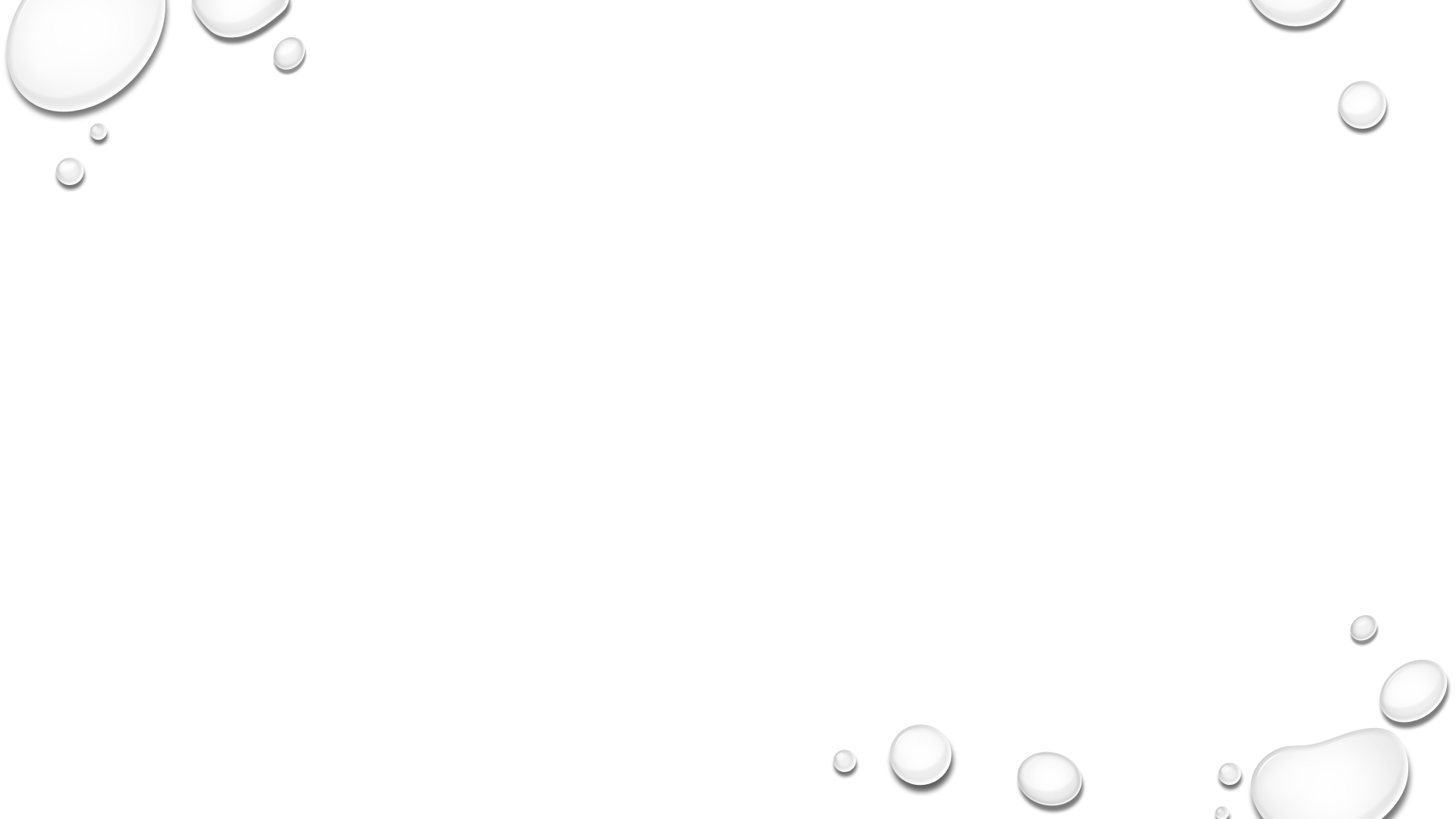 Вук Стефановић Караџић (Тршић, 6. новембар 1787 — Беч, 7. фебруар 1864) био је први српски лингвиста у 19. веку, реформатор српског језика, сакупљач народних умотворина и писац првог речника српског језика.
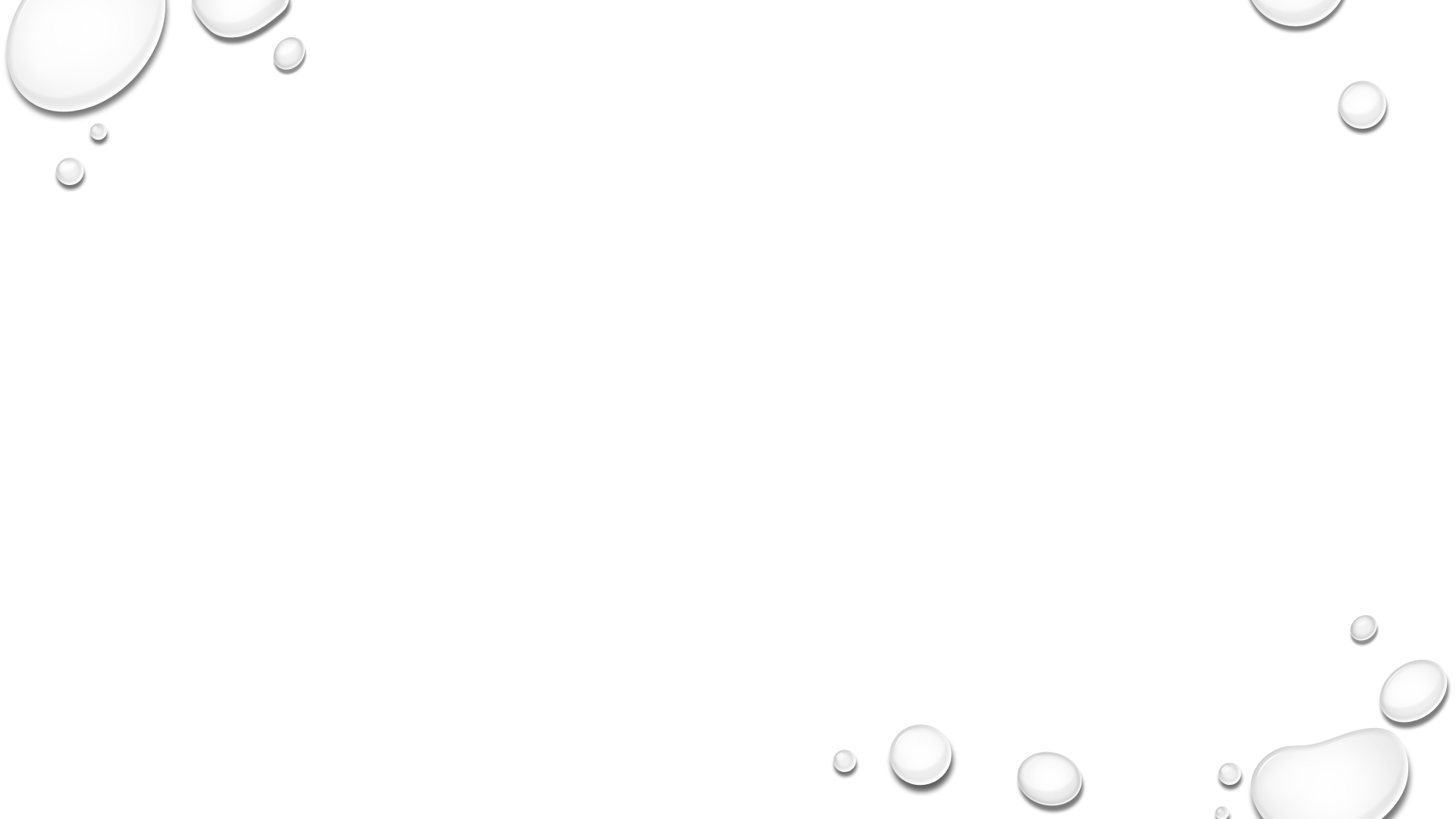 ВУК СТЕФАНОВИЋ КАРАЏИЋ
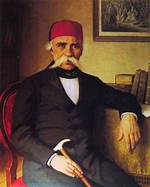 Овако је вук стефановић караџић изгледао:
Рођење вука караџићаи разлог због чега се зове вук:
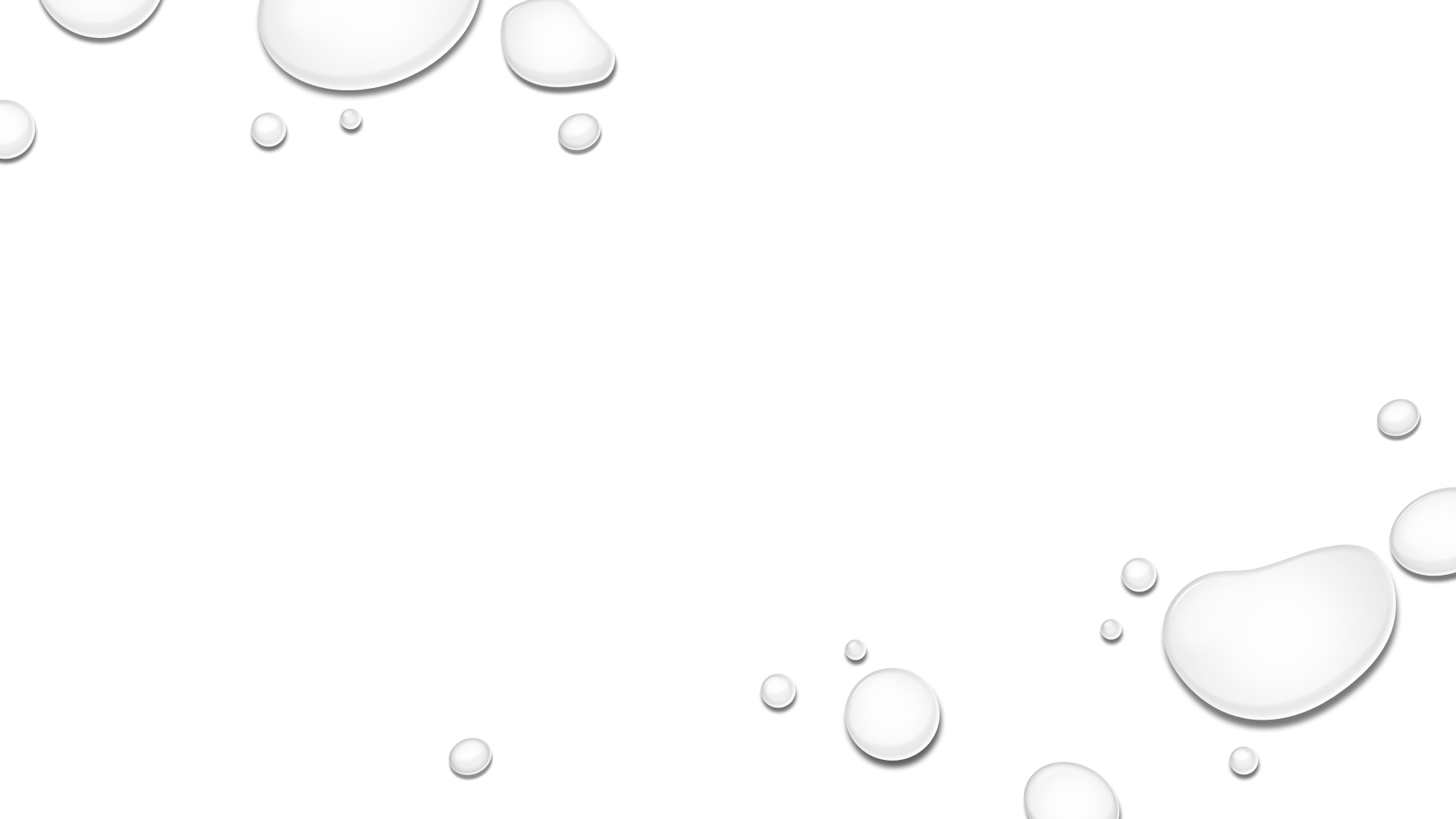 Вук Стефановић Караџић је рођен 1787. године у Тршићу близу Лознице, у породици у којој су деца умирала, па је по народном обичају, добио име Вук како му вештице и духови не би наудили. Његова породица се доселила из Црне Горе из Дробњака. Мајка Јегда, девојачки Зрнић, родом је из Озринића код Никшића.
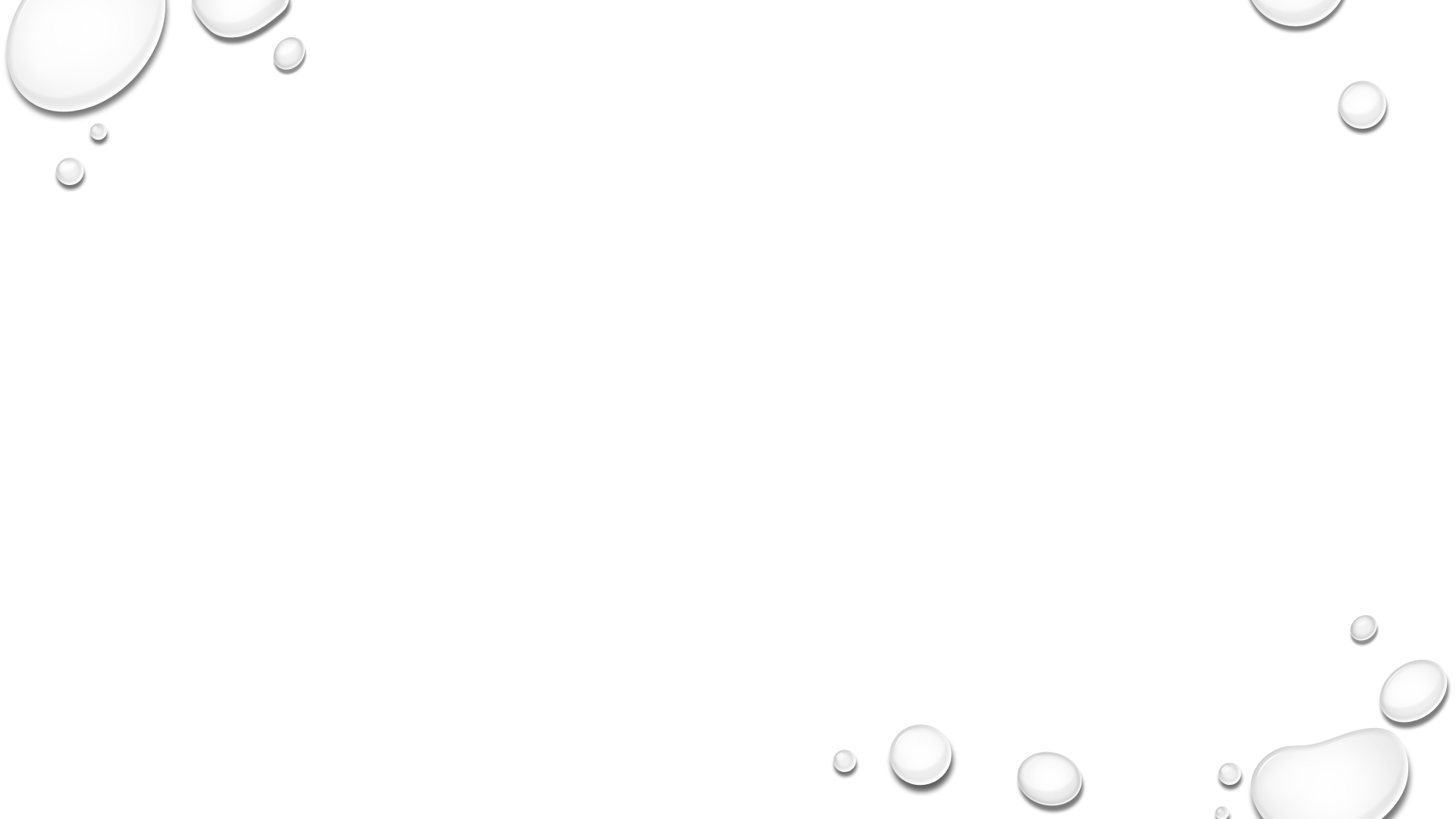 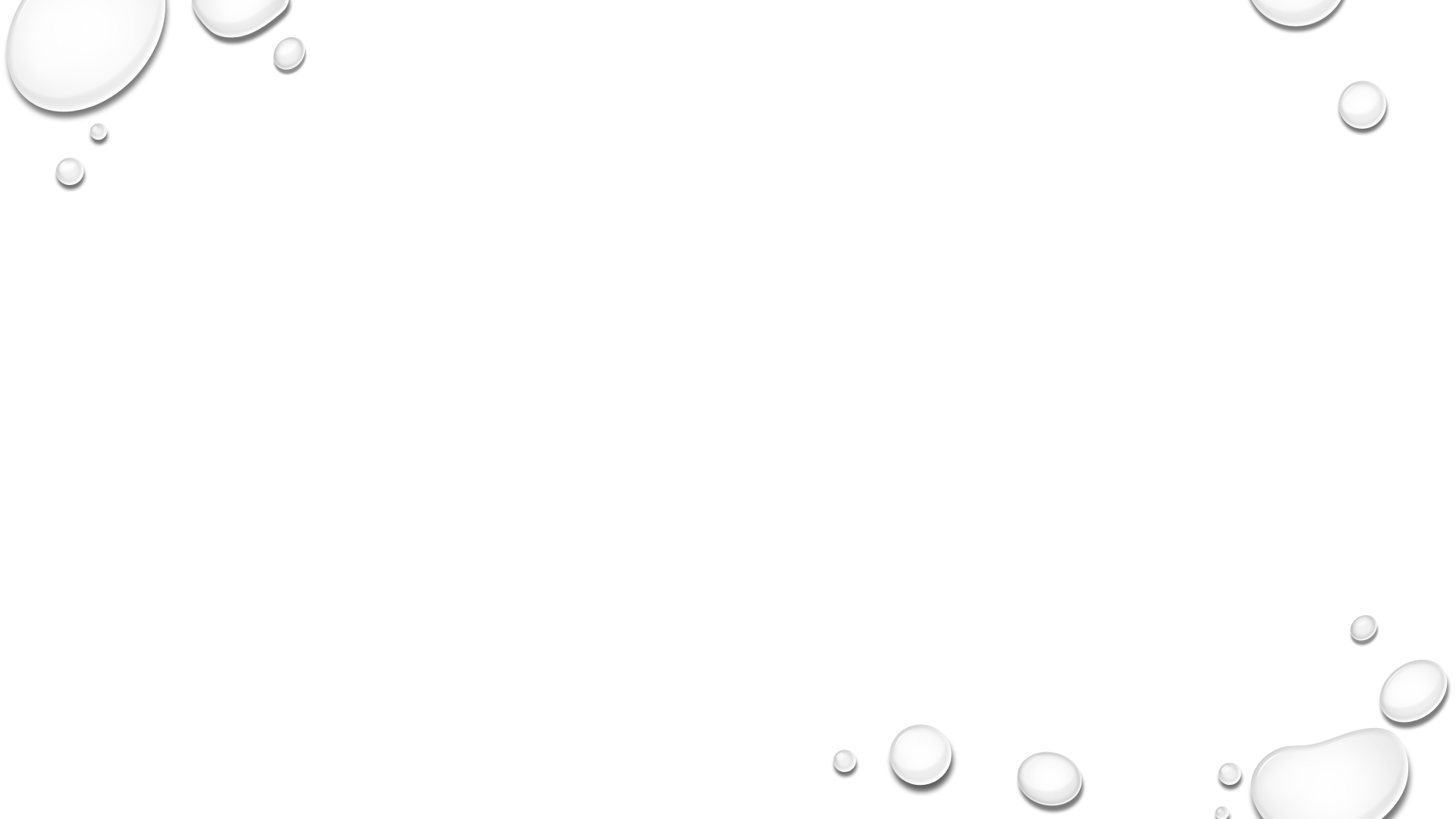 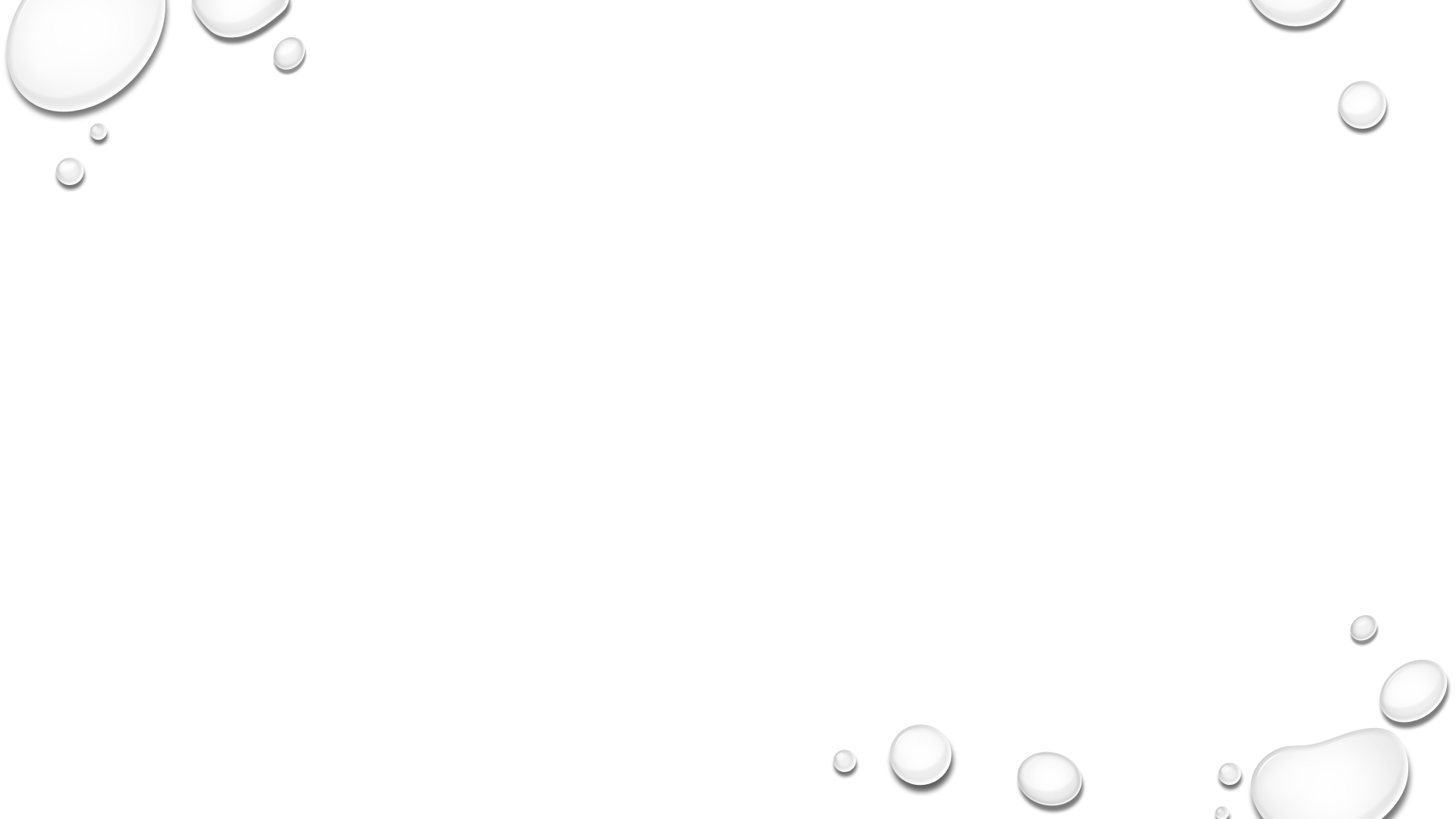 ВУКОВа СМРТ
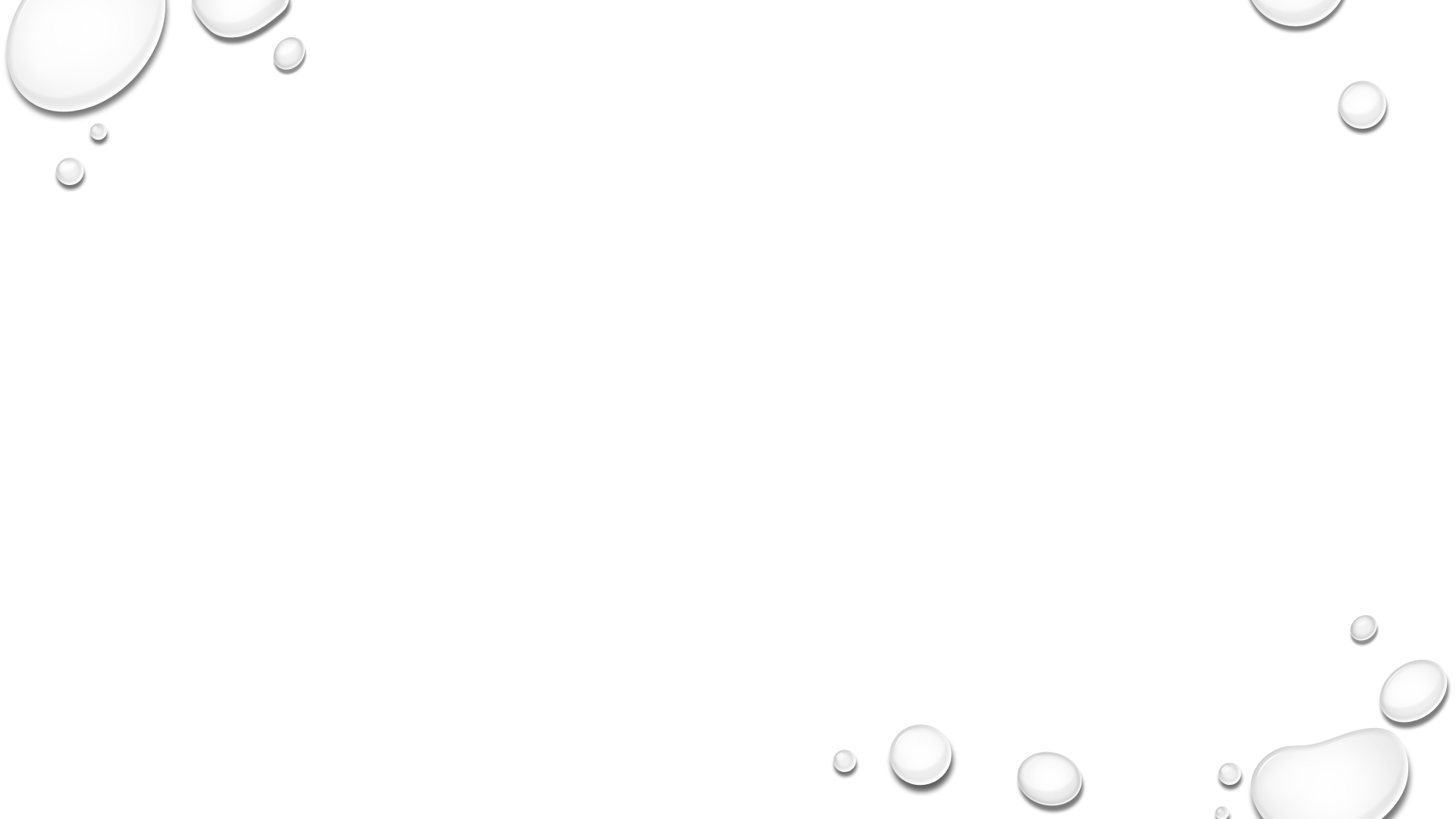 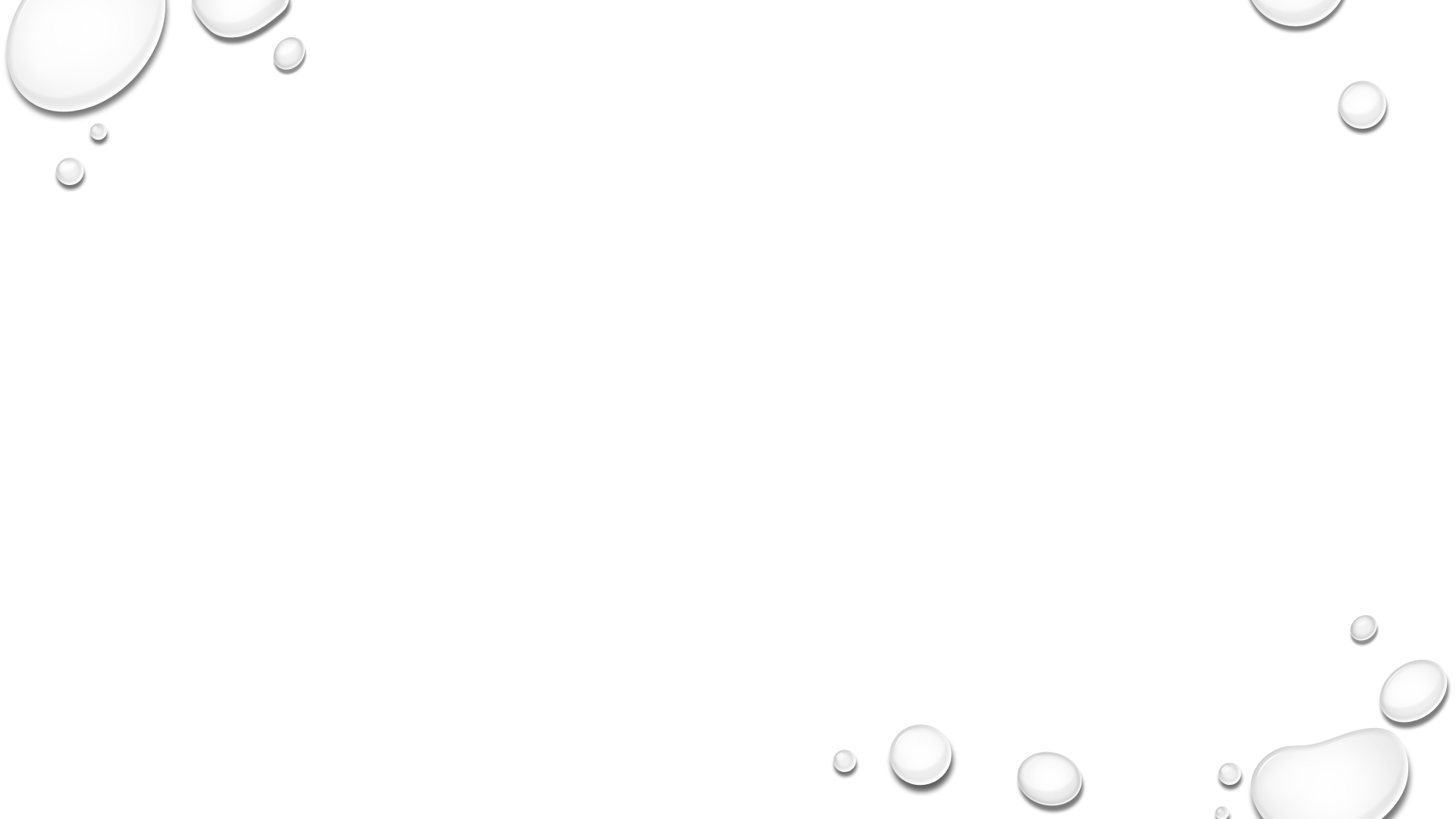 Вук је умро у Бечу, 7. фебруара / 26. јануара 1864. године, поподне,у Трауновој кући, у Мароканској улици, у ЛандштрасимаПримећујући да писац најопсежније монографије о Вуку, Љубомир Стојановић, није имао при руци ниједно сведочанство савременика о Вуковој смрти, Андра Гавриловић је скренуо пажњу на два чланка Александра Сандића у којима је дат краћи опис самога догађаја. Међутим,остало је заборављено да је Сандић још једном, по трећи пут, нешто шире забележио своја сећања о томе како је Вук умро".
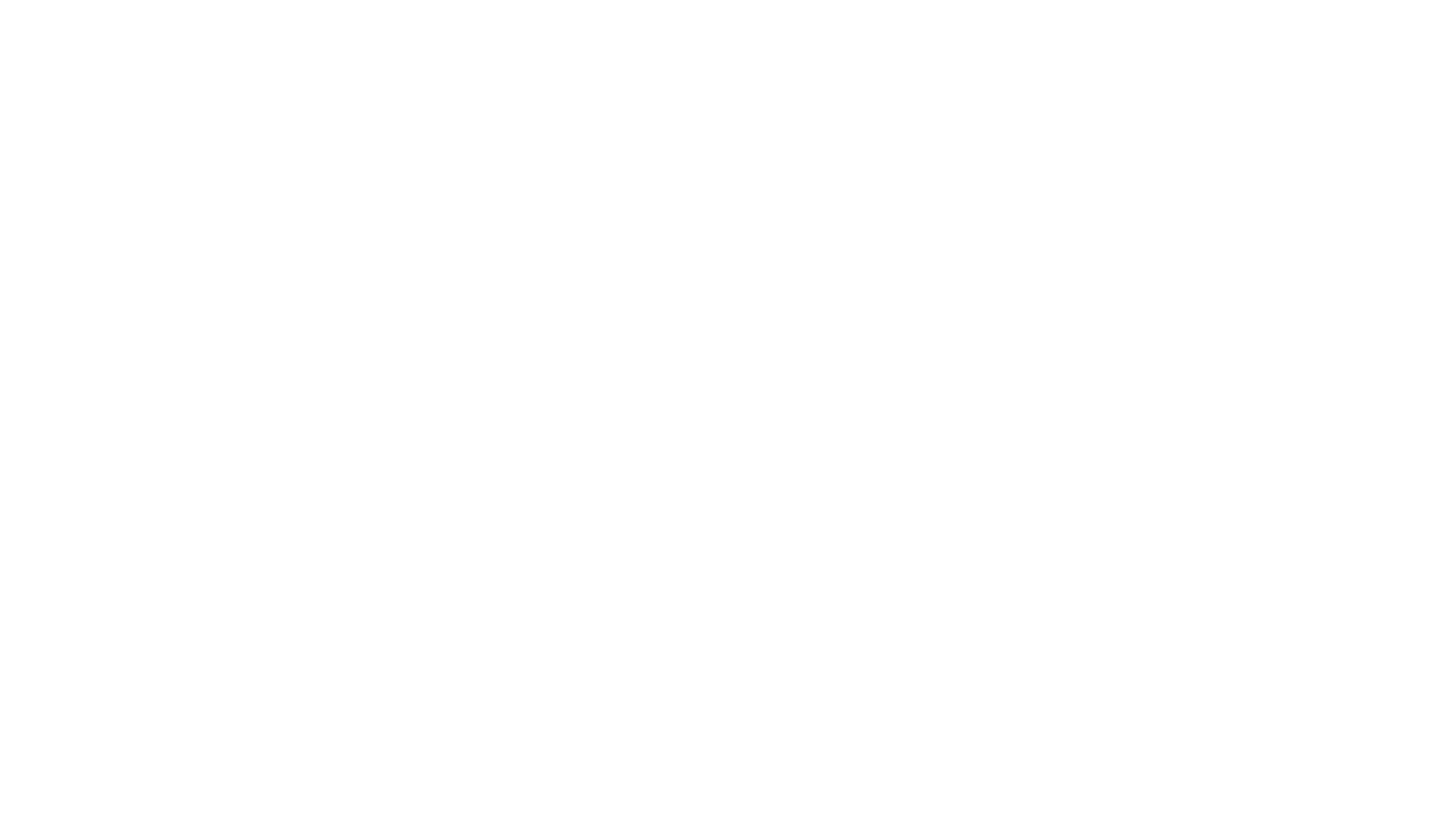 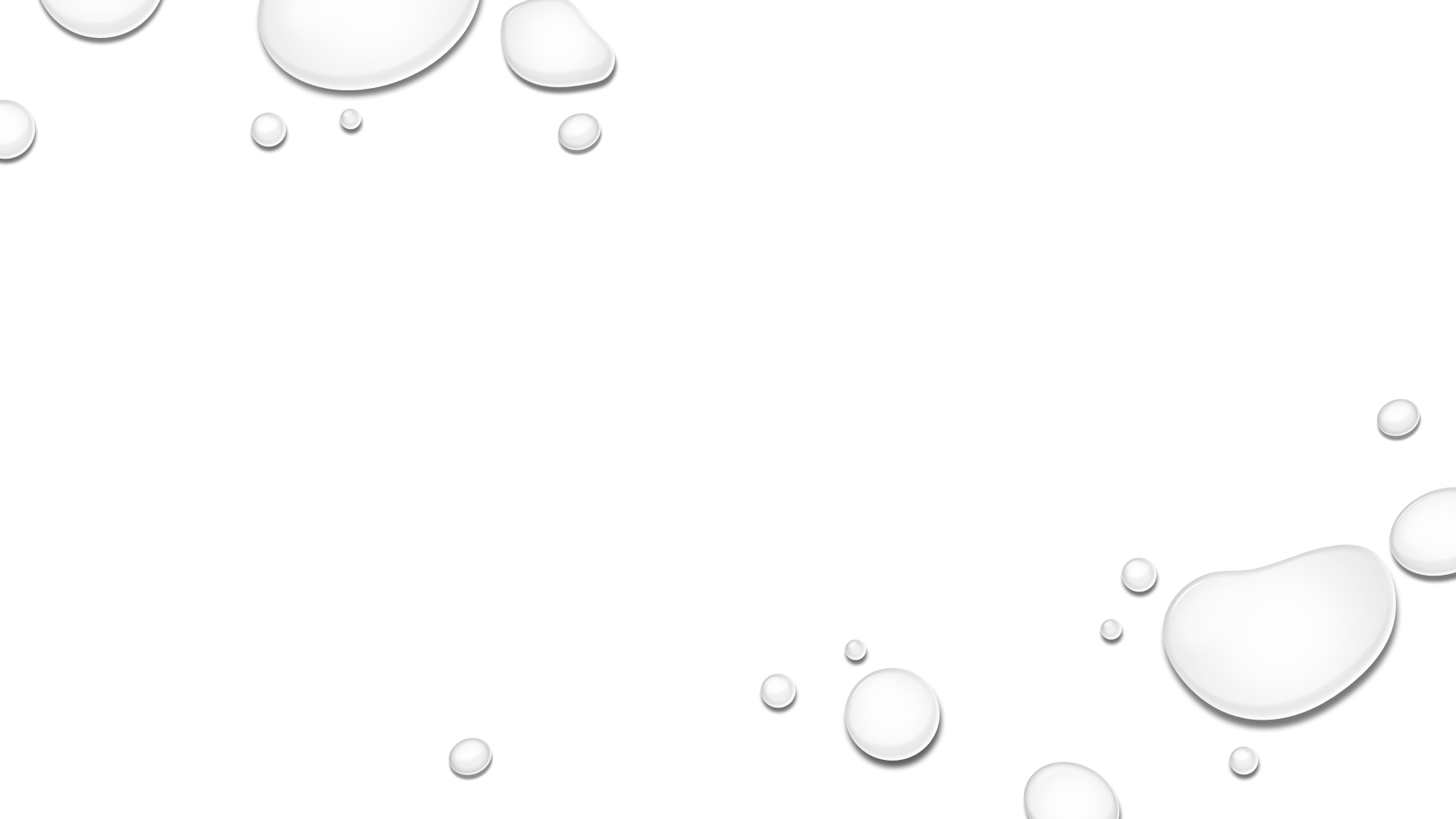 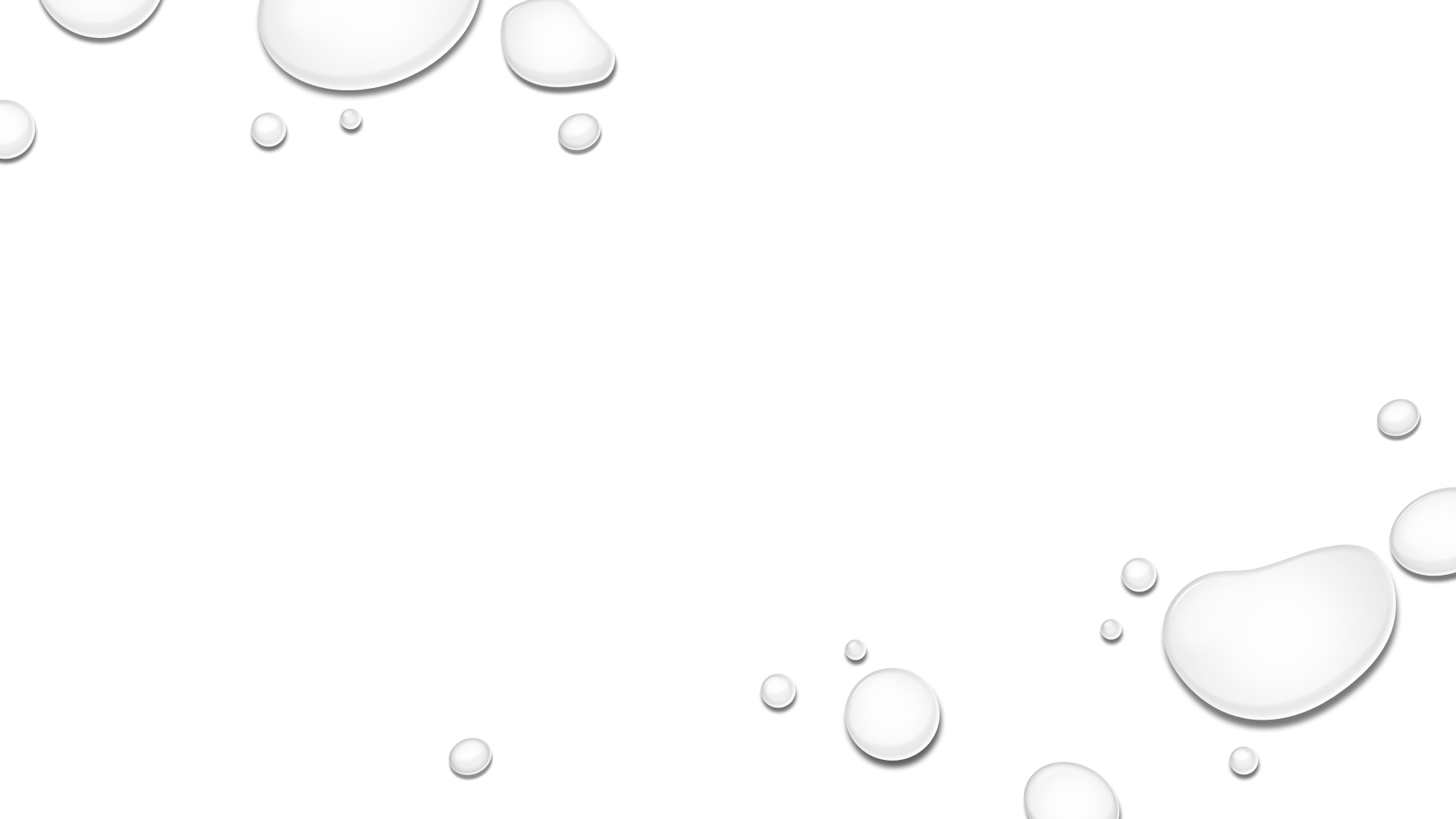 ХВАЛА НА ПАЖЊИ                                                                                                                                 милош тијаНИЋyoutube:milostijanic